2324 MLO TP 5 Mijn Vrijetijd
Leerdoel
Weten welke bedrijven er binnen de vrijetijdssector zijn. Weten hoe je verborgen impact kunt onderzoeken. 
Trends op het gebied van vrije tijd kunnen onderzoeken en  beschrijven.
Samenwerken 		
Dit product maak je alleen.
Lever je product in via Teams
Je wordt een groepje feedback friends geplaatst
Geef feedback op de producten van anderen en ontvang feedback
Deadline product: 12-10-2023
Feedback friends: 26-10-2023
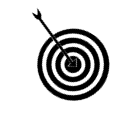 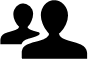 Leerproduct Een document met daarin:
1.Een top 5 van vrijetijdsbedrijven waar jij gebruik van maakt,
2.Tekstuele toelichting op de gekozen vrijetijdsbedrijven  (zie punt 4 leerpad)
3.Kies vervolgens 1 bedrijf waar jij de verborgen impact van gaat onderzoeken. 
4.Onderzoek 3 trends en ontwikkelingen op het gebied van toerisme en recreatie die op jouw vrije tijd van toepassing zijn.
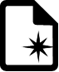 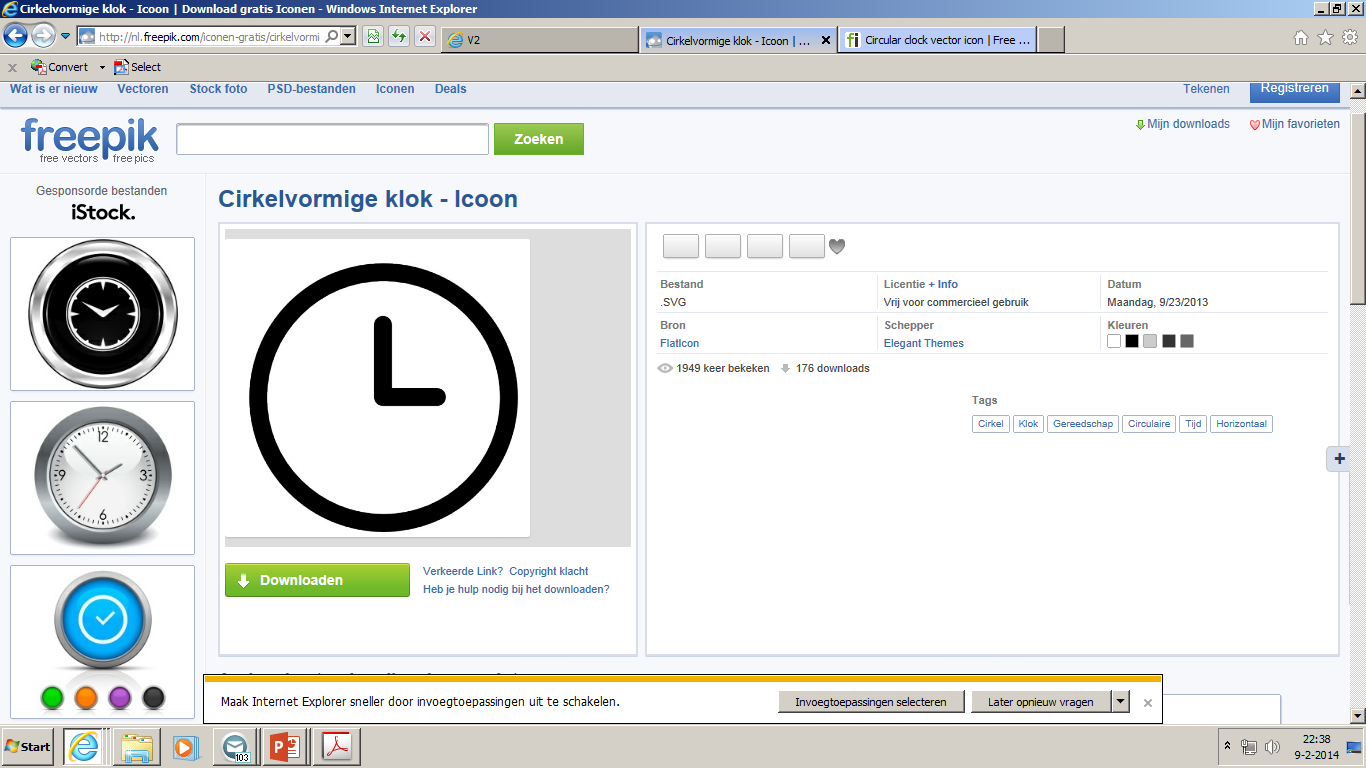 Bijeenkomsten 
Lessen vrije tijd
Leerpad		         			
1.Denk na over je top 5 van vrijetijdsbedrijven die je hebt bezocht hebt afgelopen jaar.   Kies 1 bedrijf en omschrijf minimaal 5 punten van verborgen impact. 
2.Je omschrijft in deze 5 punten de verborgen impact die zij maken op de leefomgeving
3.Je gaat daarnaast op zoek naar 3 trends en ontwikkelingen die van invloed zijn of passen bij de vrijetijdsbedrijven. (1 sport of hobby / 1 vakantiepark / 1 Vrije keuze)
4.Je maakt een document waarin je jouw vrijetijdsbedrijven in een top 5 plaatst. Je zorgt voor een toelichting per bedrijf. Je schrijft per bedrijf; - algemene omschrijving bedrijf - wat doet het bedrijf - welke doelgroep(en) ze aantrekken - wat het bedrijf zou kunnen doen om jou vaker terug te laten komen, je meer geld te laten besteden of dat je er langer zou verblijven.  
5.Beschrijf in je eigen woorden welke 3 trends of ontwikkelingen die van invloed zijn op jouw gekozen vrijetijdsbedrijven 
6.Zorg voor een net vormgegeven document, dat visueel aantrekkelijk is en APA bronvermelding bevat.
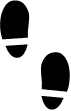 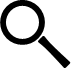 Suggesties voor bronnen
https://nl.wikipedia.org/wiki/Vrije_tijd;
Vrijetijdskennis | Kennis en communicatie over de leukste tijd van je leven! 
…
Waar besteed jij je vrije tijd aan ?
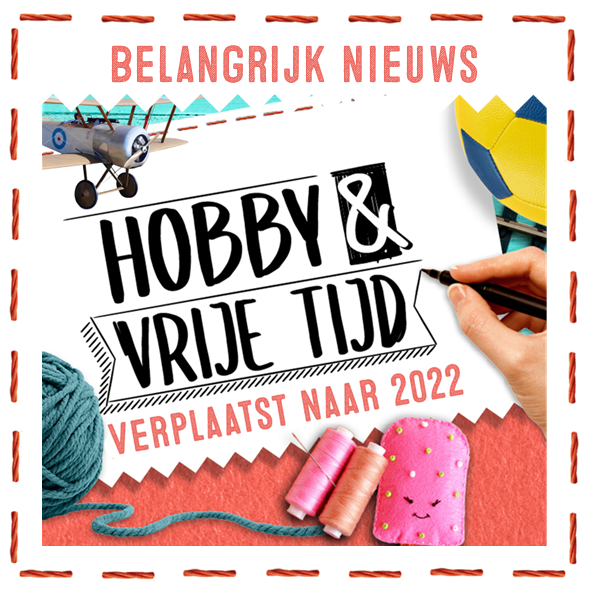